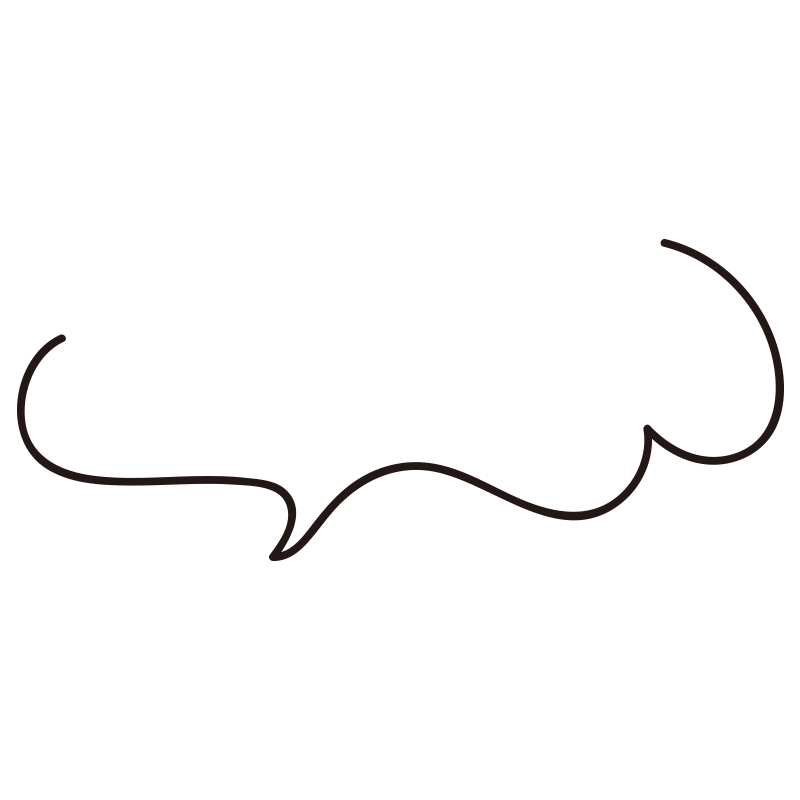 MOGU MOGU卸団地
MOGU MOGU卸団地
複数人で注文すると色々な種類の
ピザをシェアできるのでオススメ★
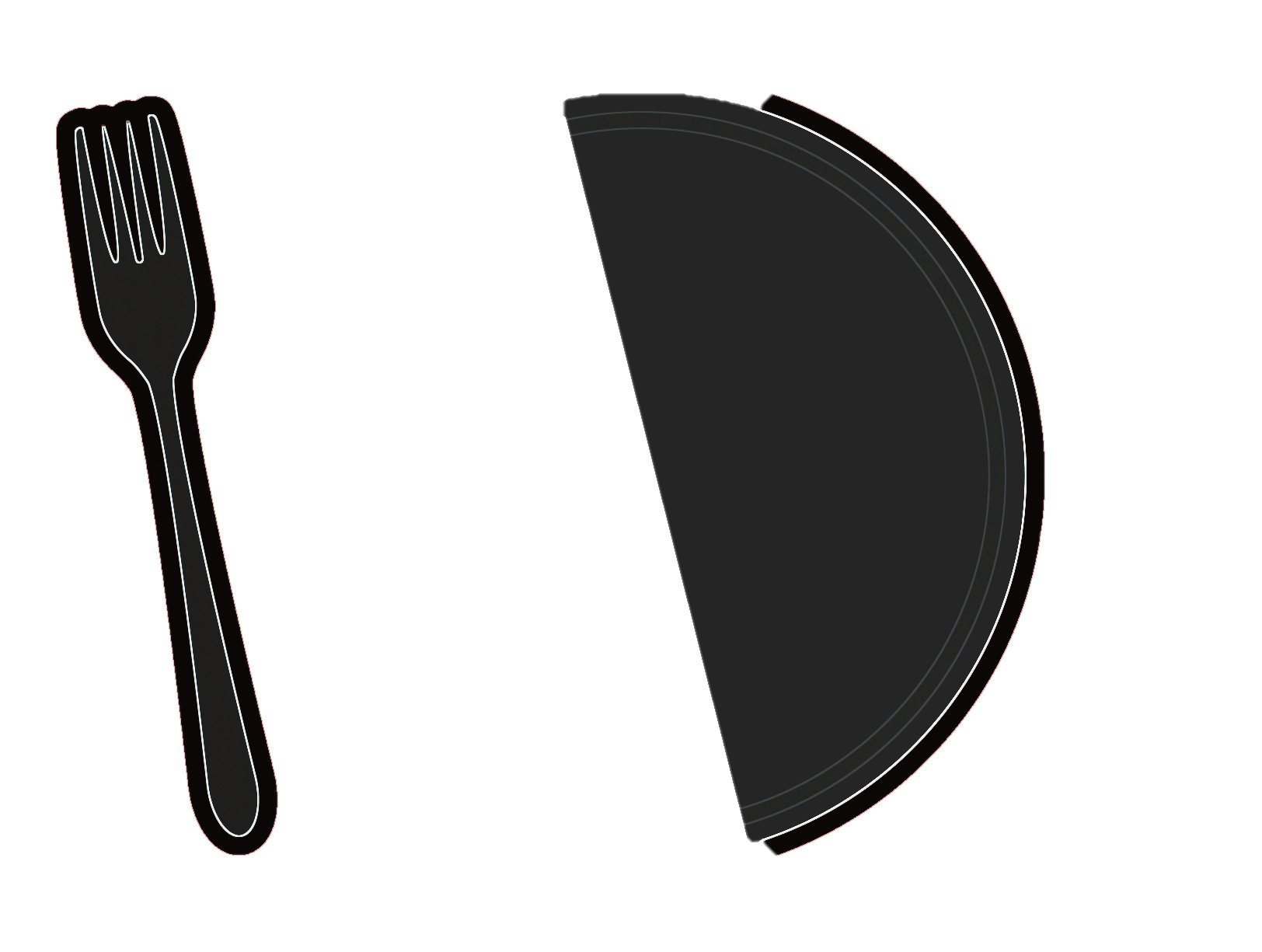 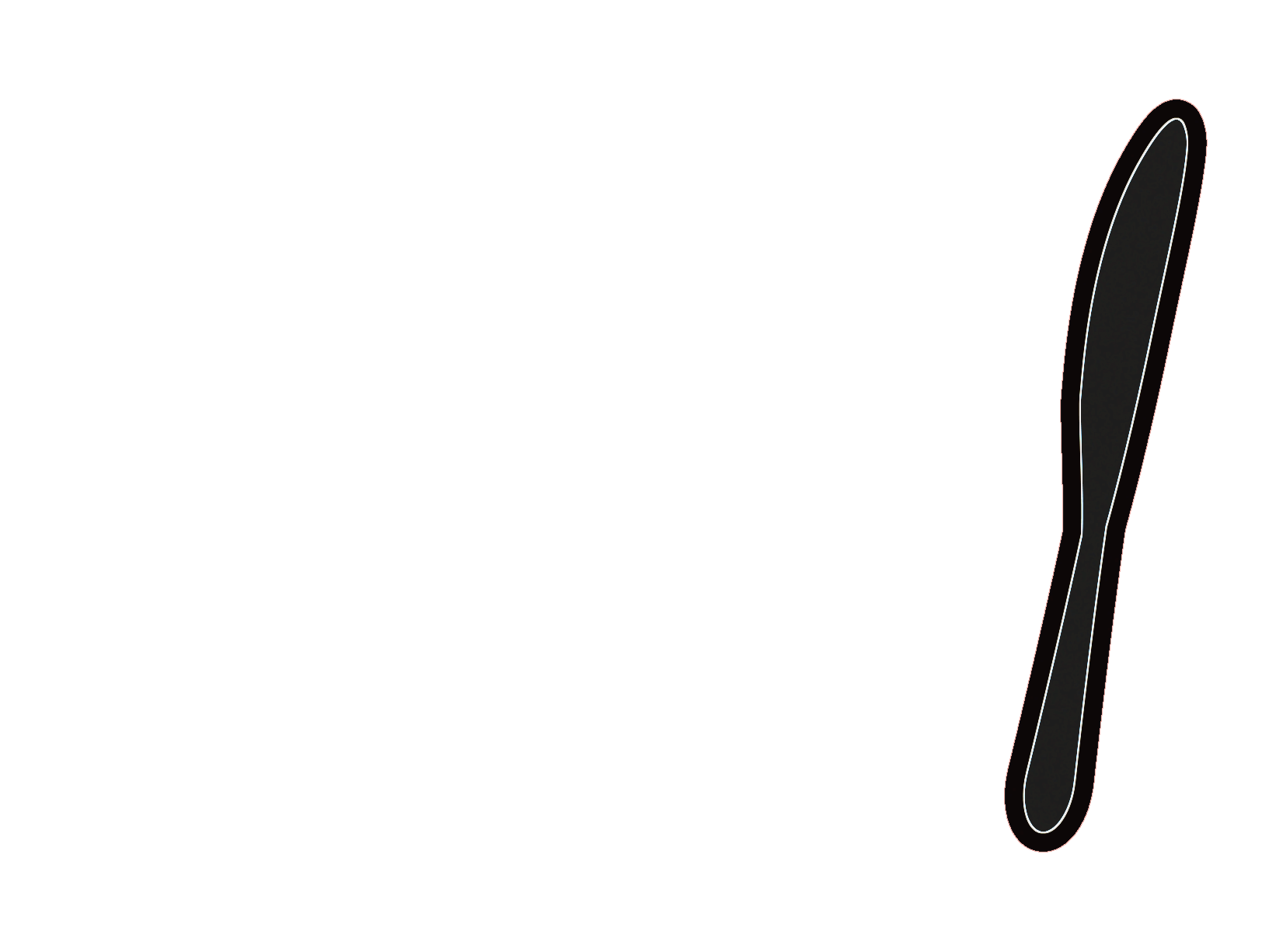 ＋
MOGUMOGU卸団地スペシャルクーポン利用紹介
～第1弾　ロアジで特別ランチを堪能 編～
本日のピザ 数種類から
お好きなピザを1枚選べます
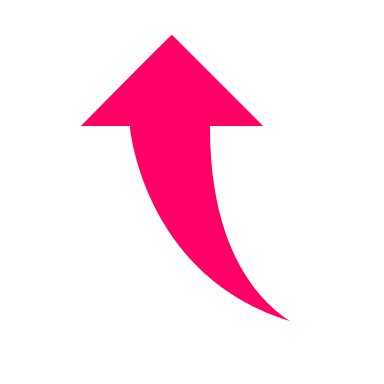 ドリンクも付いてとってもお得なセットです
店内は薪ストーブやおしゃれな雑貨があり、
お洒落で落ち着く空間です。
ピザは注文後、窯で一気に焼き上げあっという間に提供されます。具材の旨みが強く感じられる本格ピザをお手軽な値段で食べられるのはうれしい～！
ぜひサクッとランチにいかがでしょうか？
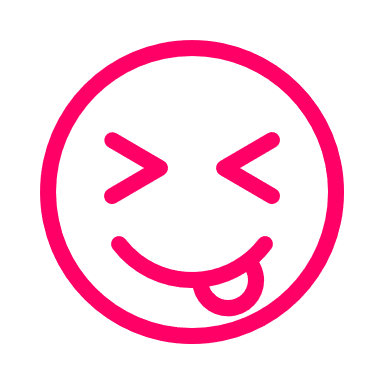 会社名・利用者名を記入したチケットをお店に持参！
※事前にお電話で利用する旨を伝えておくとスムーズです！